Year 8 Information Morning
Mrs Rea – Head of Year 8 Girls and 8V2
Mrs Scott – Head of Year 8 Boys
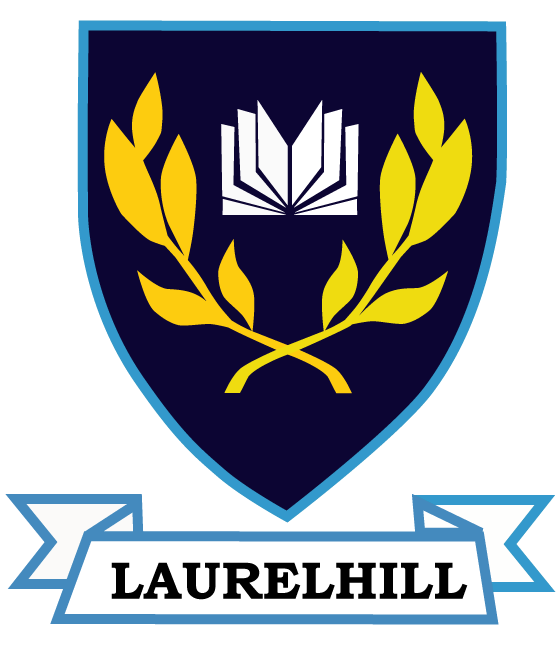 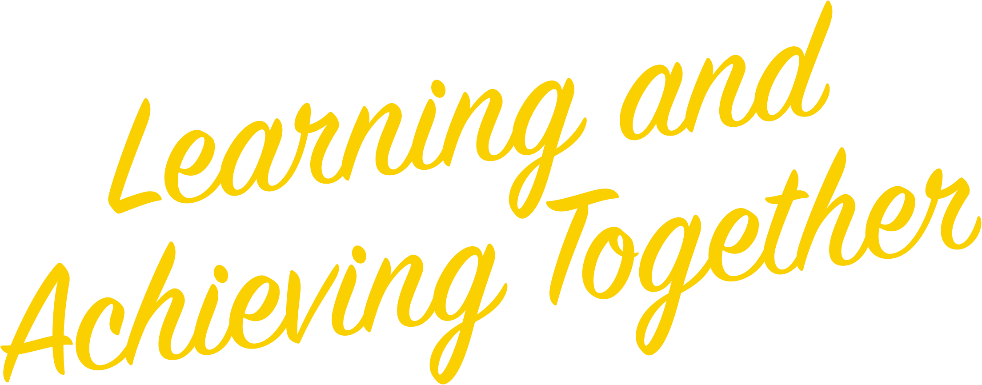 Purpose of the morning
To develop the home-school link
A chance to meet key staff
Explain pastoral and academic support available in College
Supporting your child/young person in College
Support networks within Laurelhill
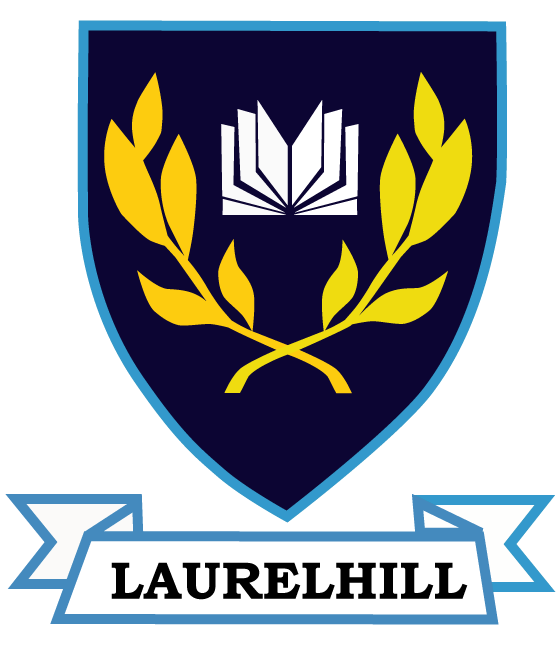 [Speaker Notes: HSLvital for parents to support young person and College on 5 yr 7yr journey.
Meet FT key pastoral link]
Pastoral Supportat Laurelhill
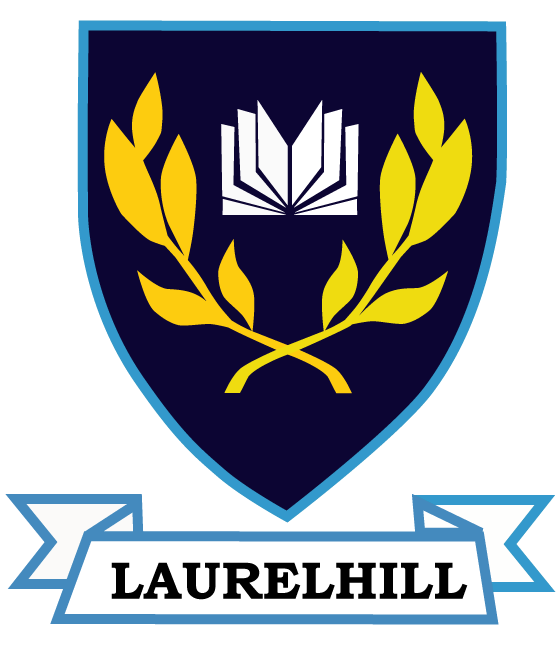 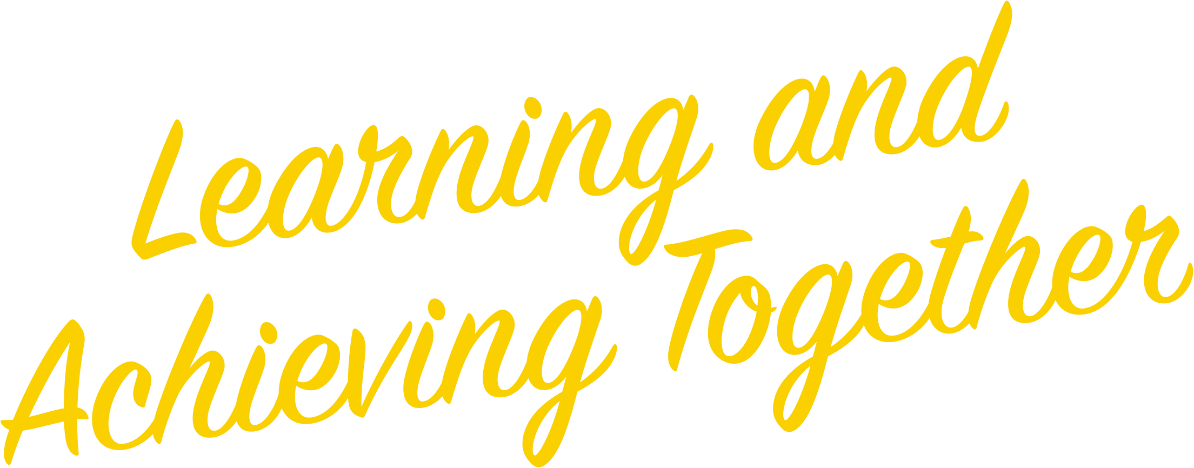 Pastoral Support and Points of Contact
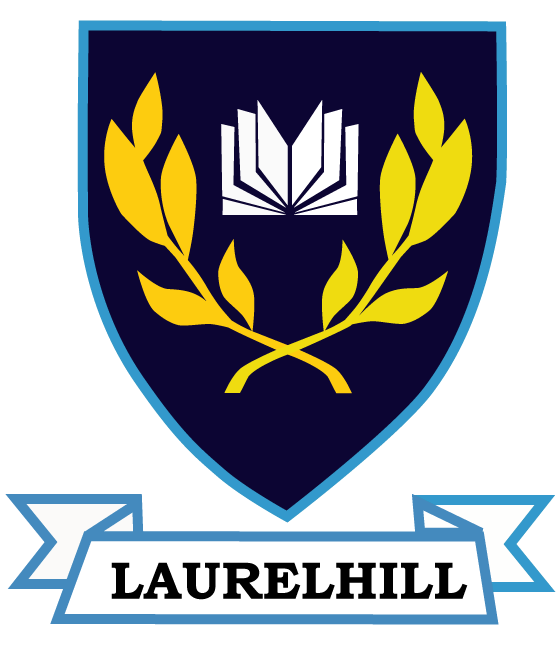 Safeguarding Team
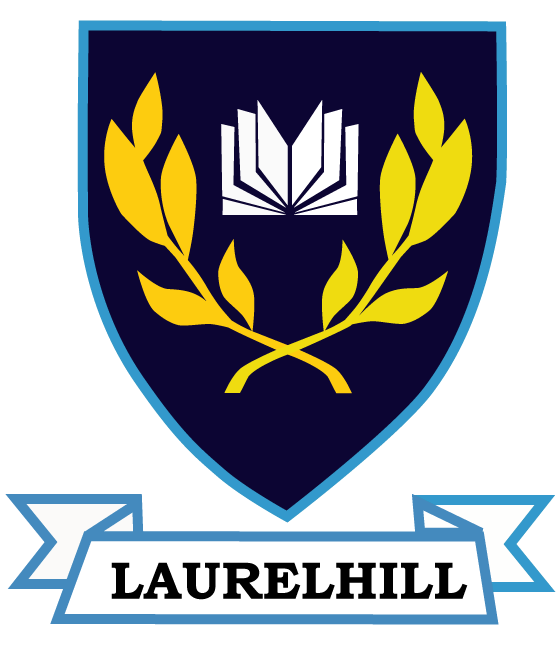 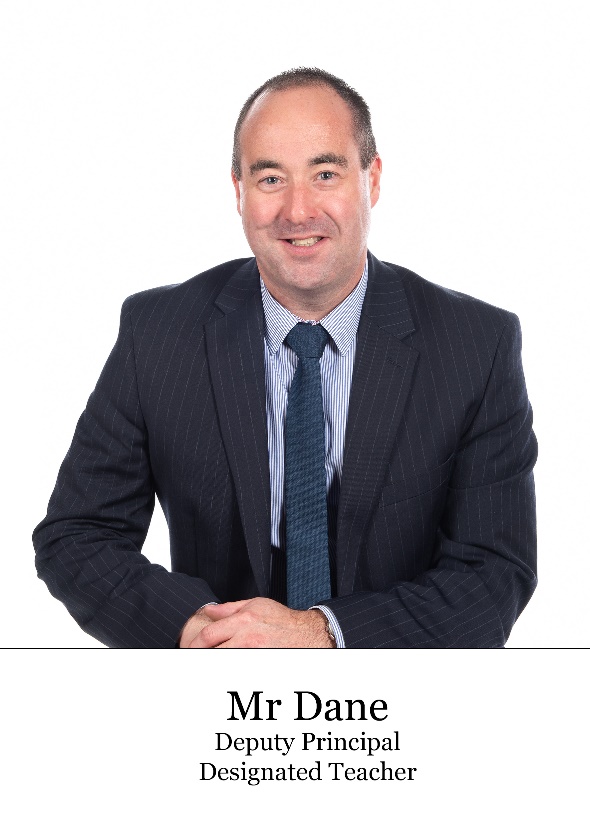 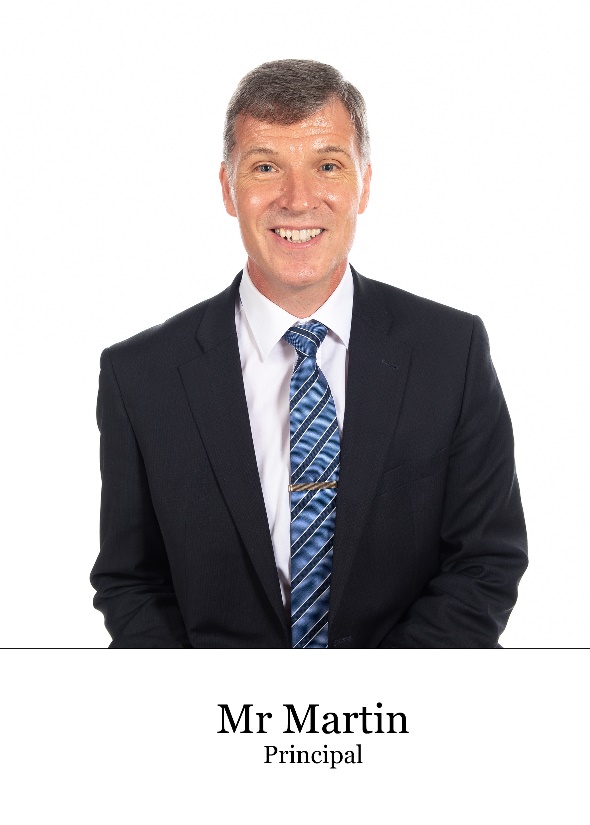 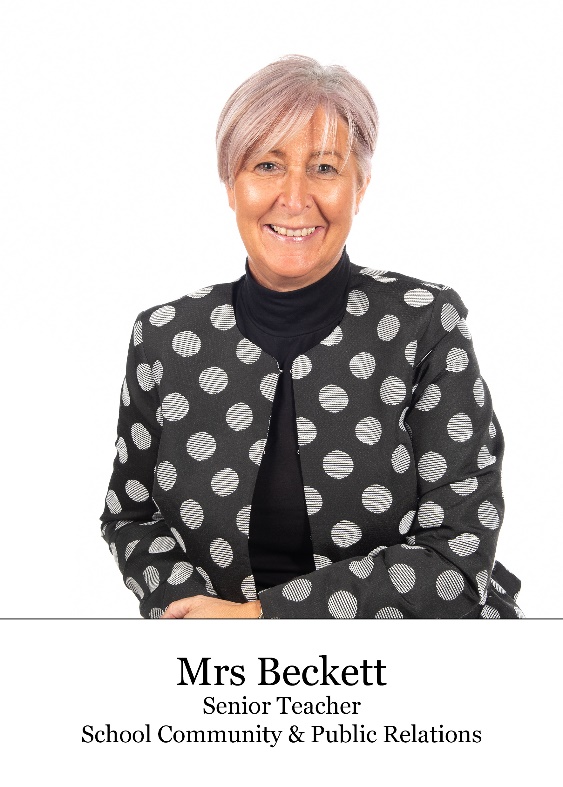 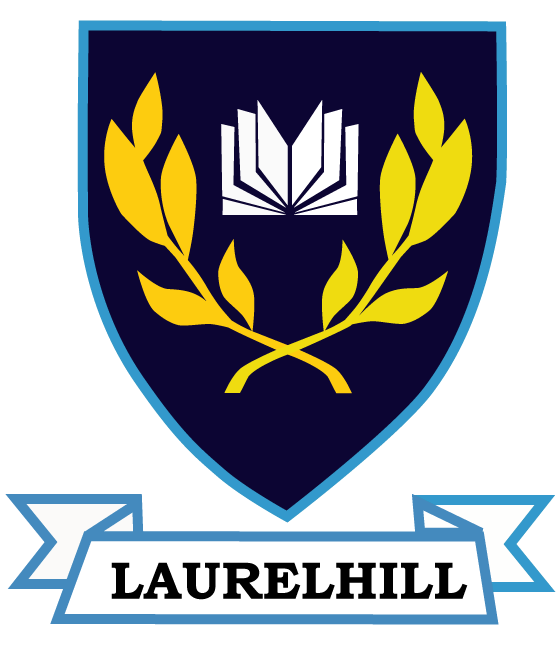 Illness & Appointments
Pupils to go to Form Tutor
If your child contacts you saying they feel unwell, please tell them to ask to see their form tutor
Medication – please contact your child’s form tutor if they require any specific medication to be kept in school
Appointments – send a note to school on the day before/day of the appointment. If possible, please schedule these outside of school hours
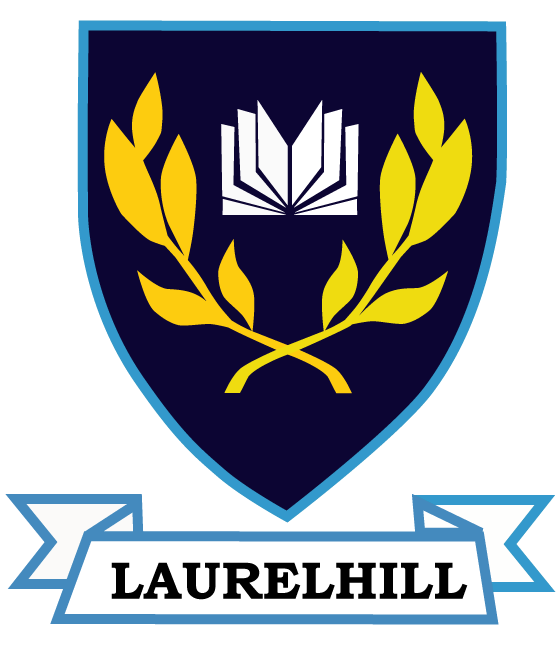 Attendance
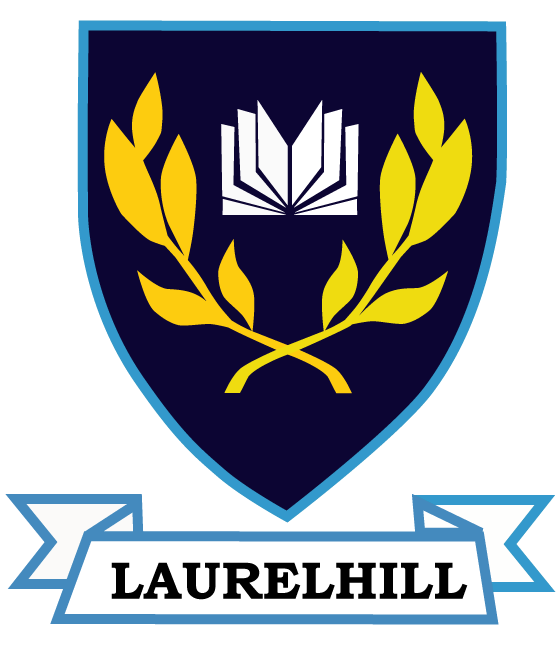 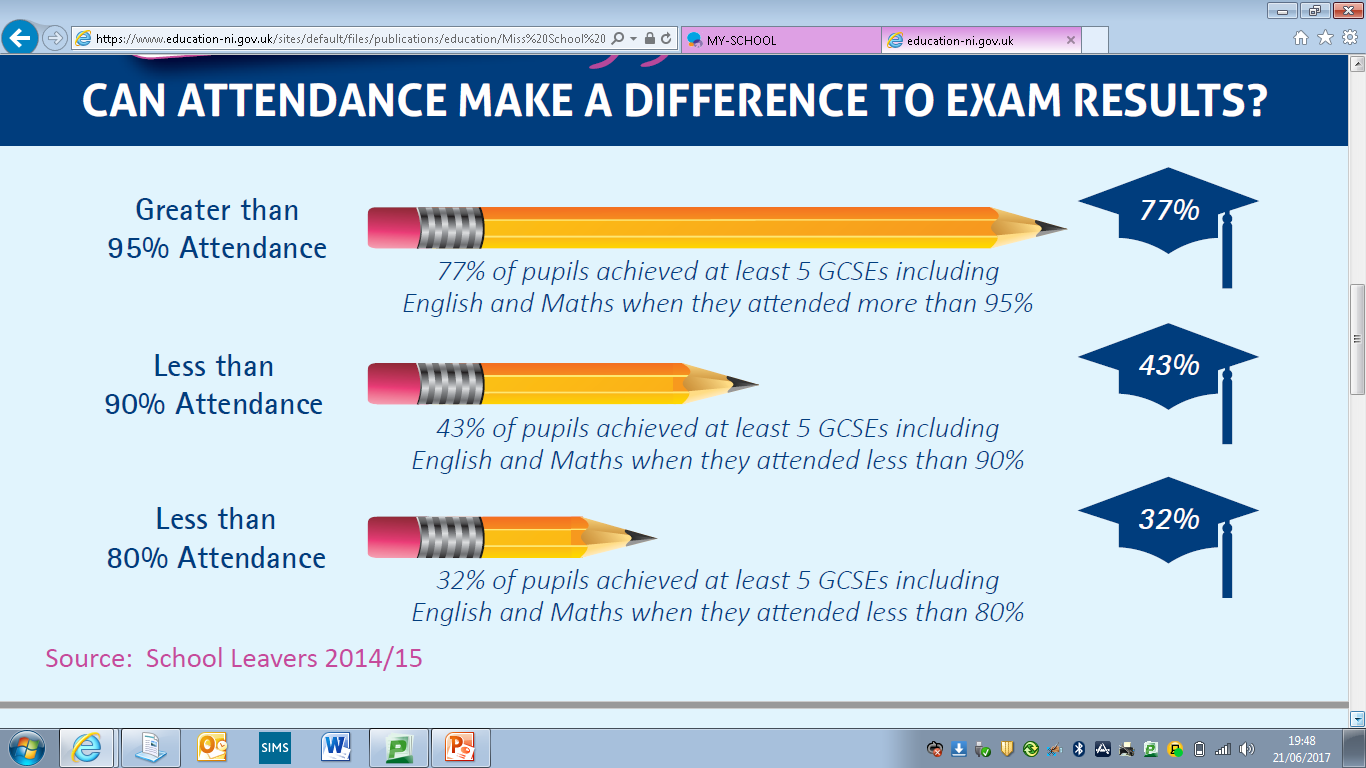 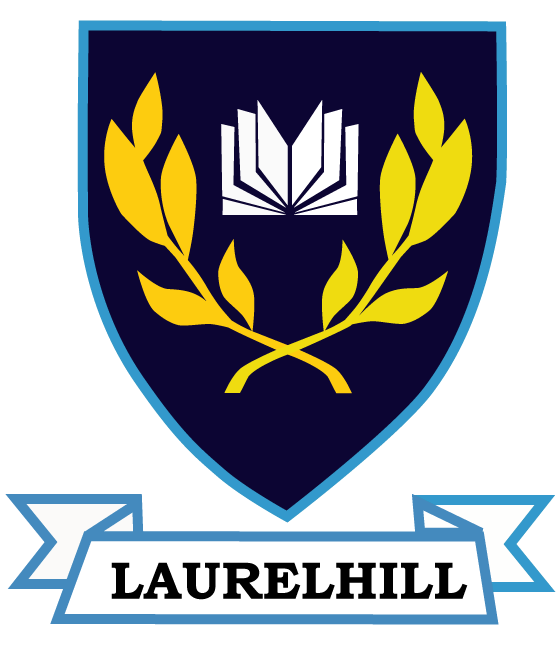 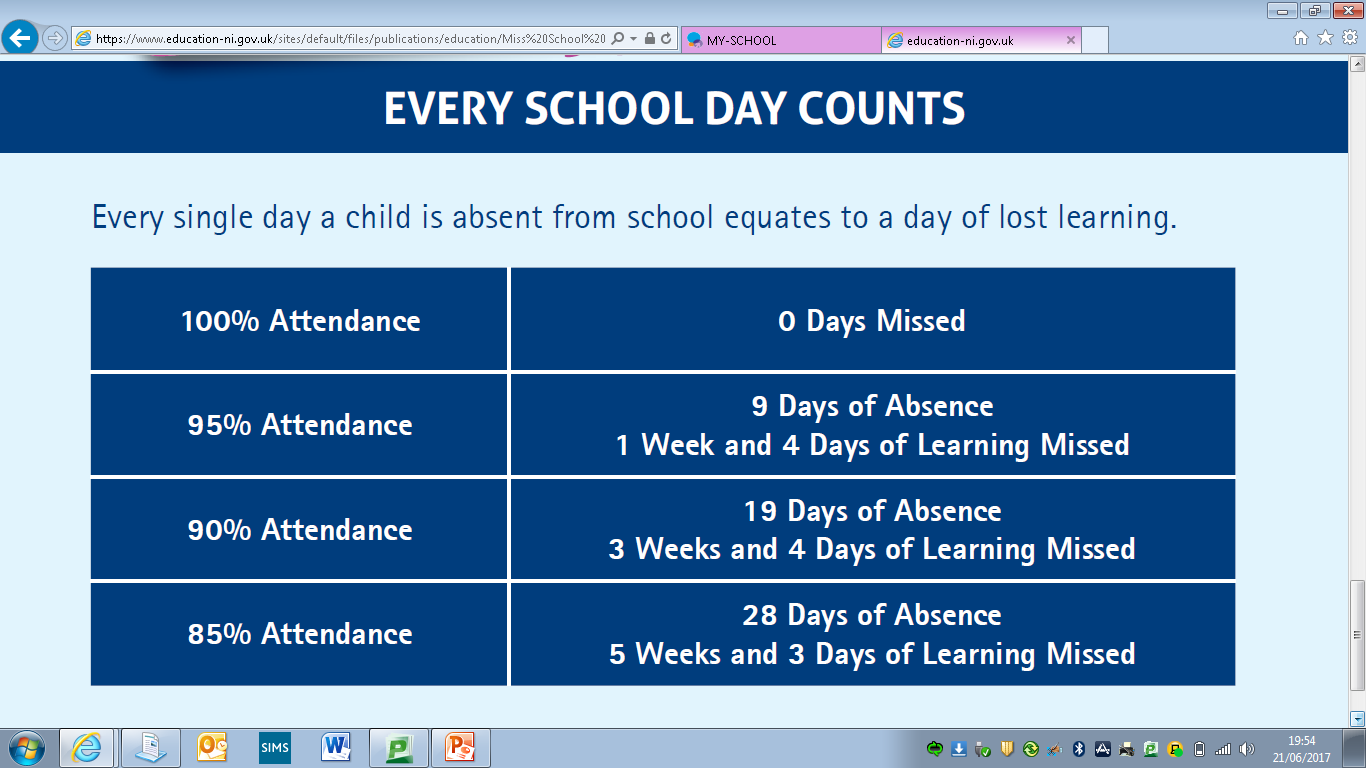 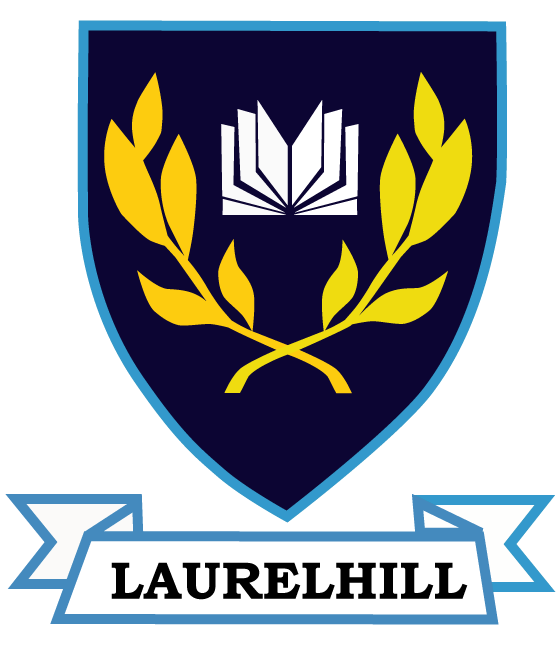 Counselling
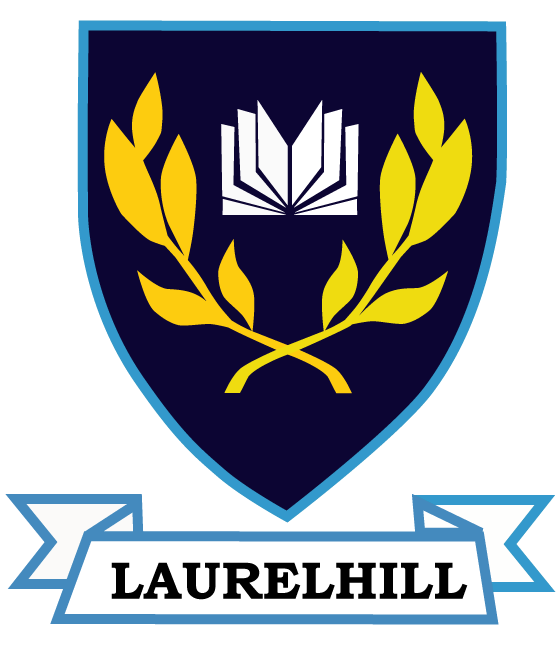 Home-School Links
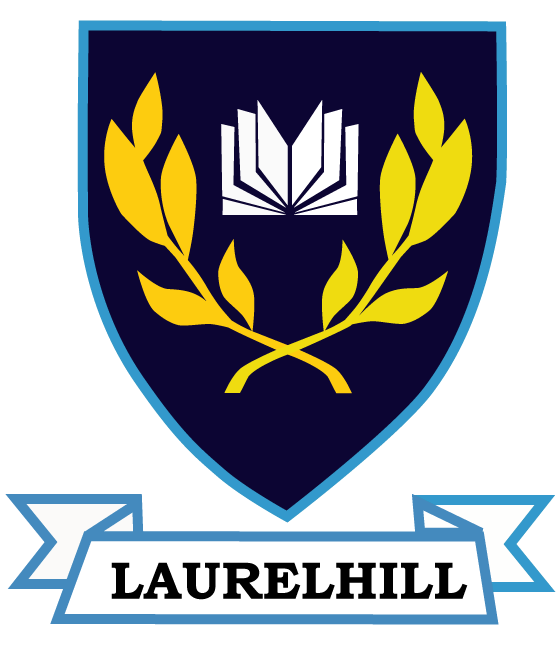 Home-School Links
Please do not contact the college via our social media pages, all enquiries should be made via the college office on 02892607351.
If you need to speak a member of staff, please make an appointment.
Please be aware the staff are teaching from 9am -3pm.
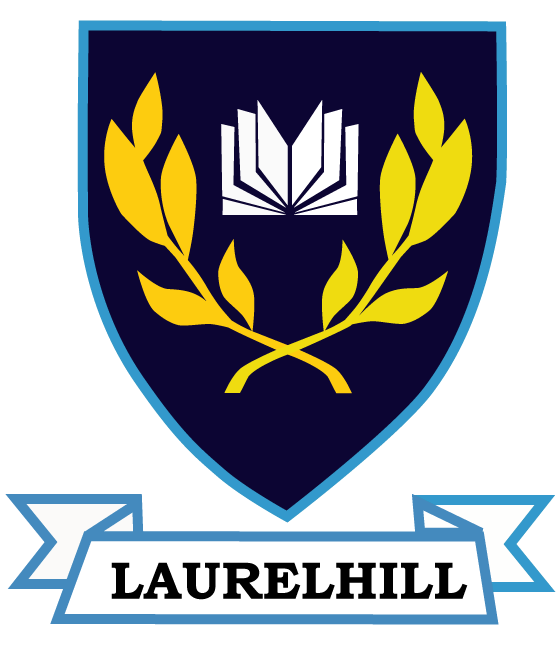 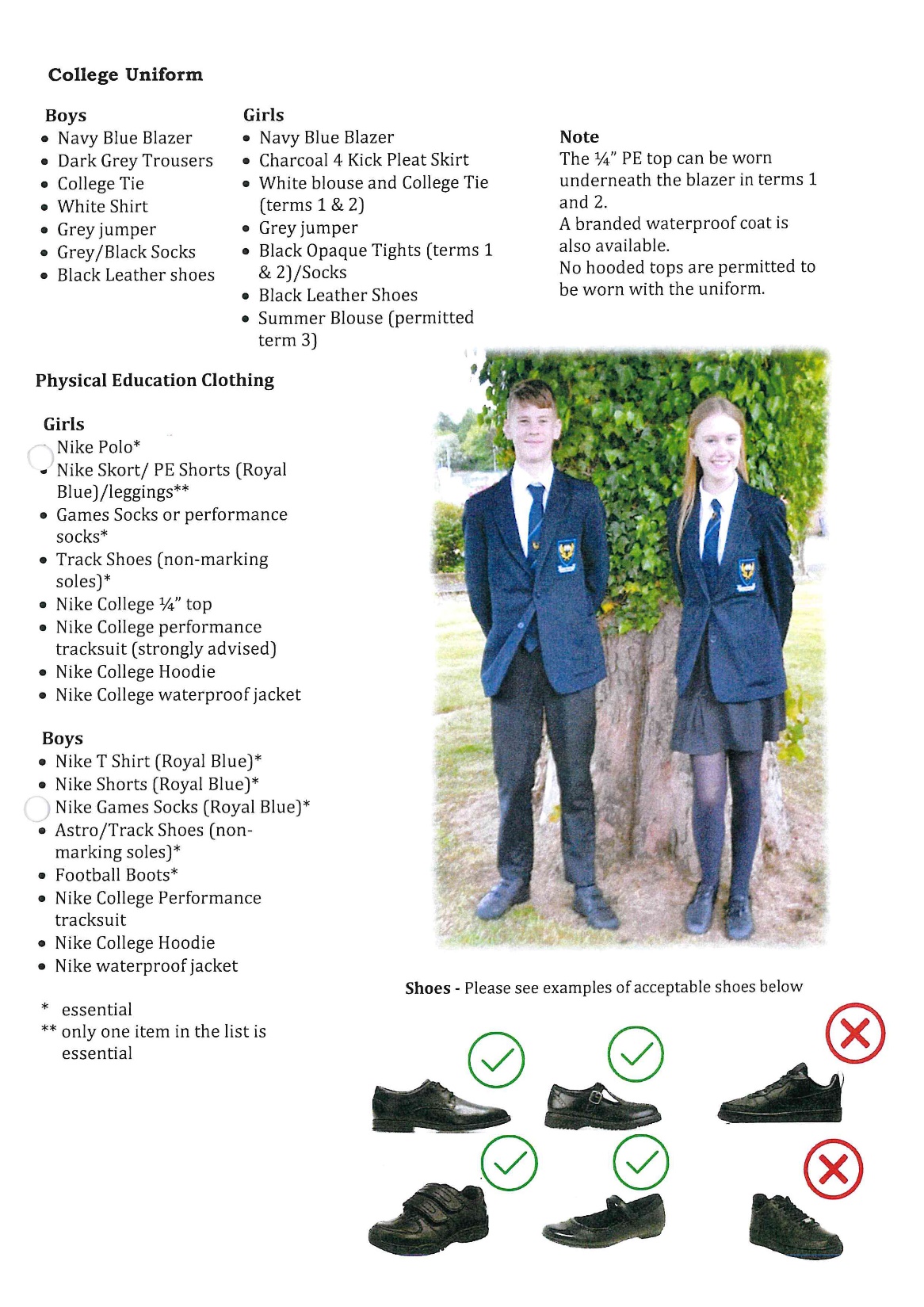 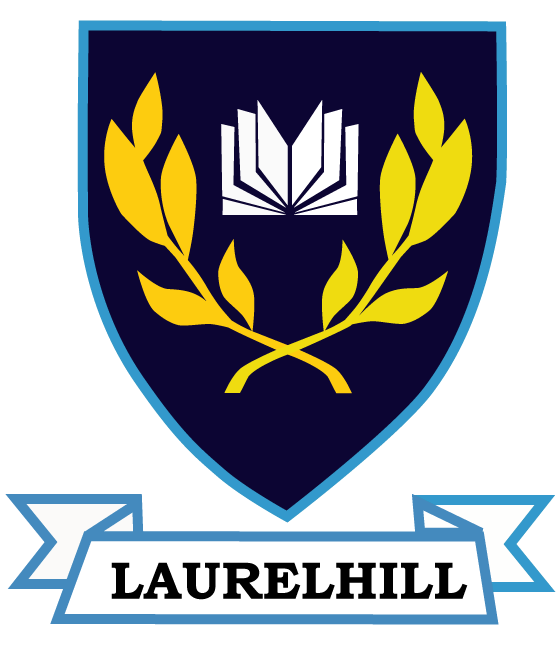 Teaching & Learningat Laurelhill
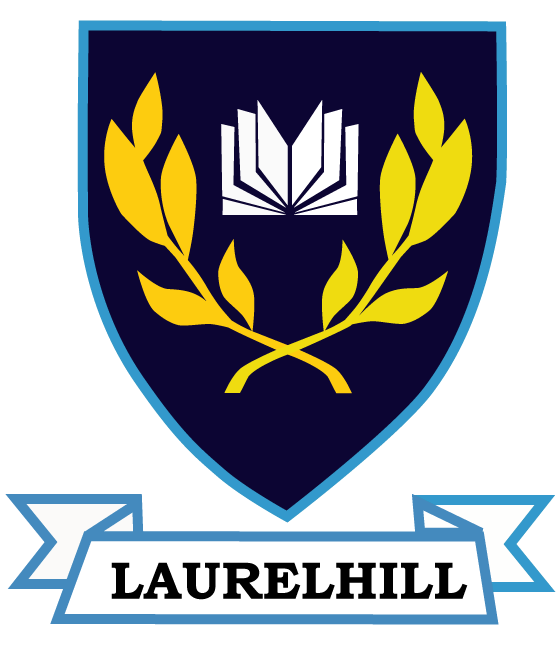 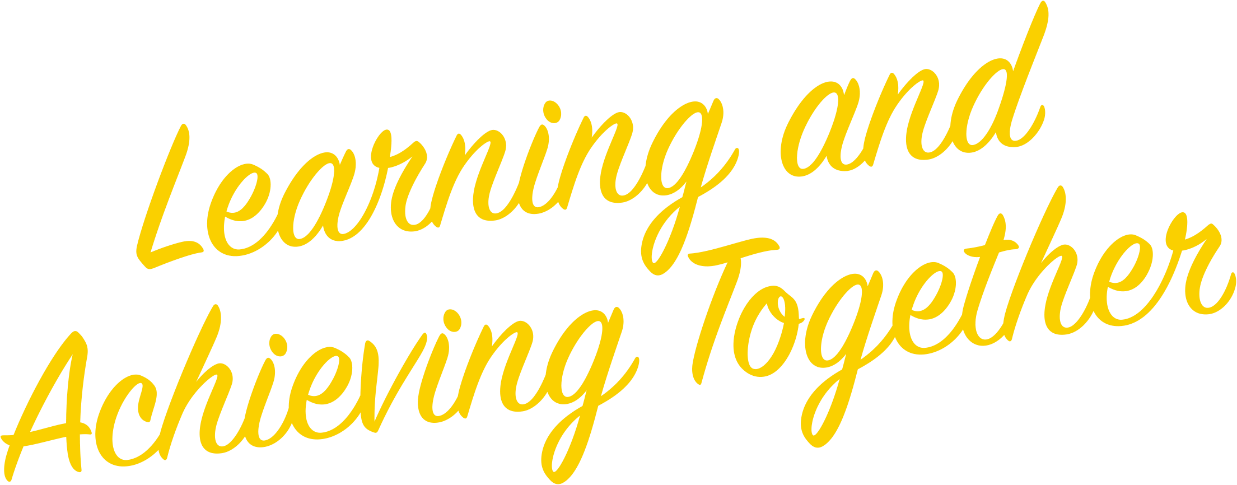 Encouraging Independent Learners
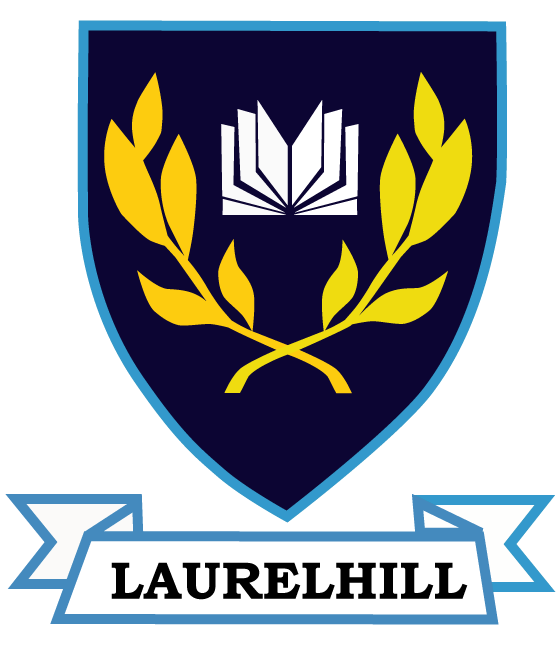 Importance of Parental Support
Parents also play a vital role in supporting their children.  The evidence shows that parental interest and encouragement is a strong predictor of a child’s success in education and their career.
17
Supporting your Child’s Education
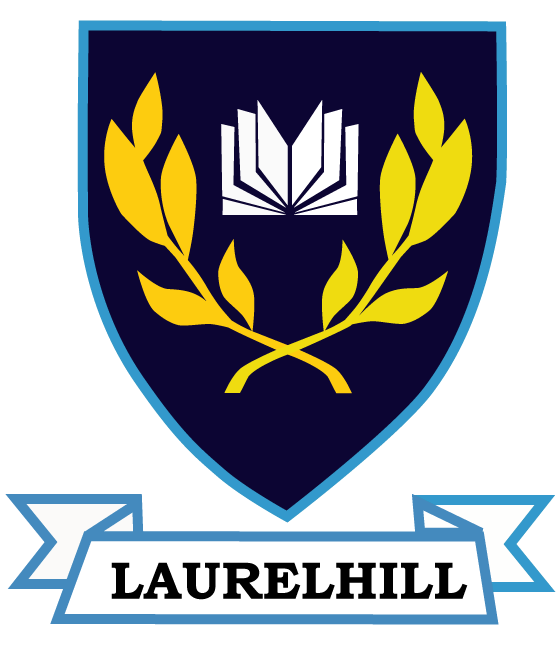 Year 8 Assessment
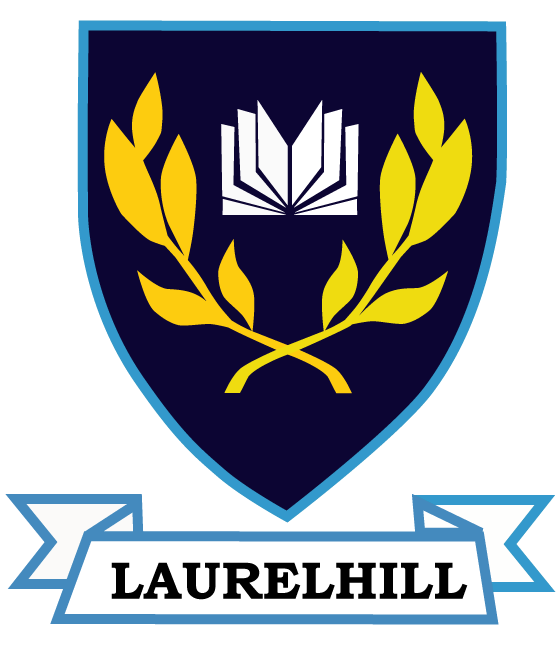 Online Testing
At the start of Year 8, all students will complete the following assessments:
PTE (Progress Test in English)
PTM (Progress Test in Maths)
CAT4 (3 tests to be completed and results are used to inform individual and group teaching, for target setting and monitoring the performance of groups of students)
PASS (focusing on three broad areas – how a student feels about themselves, their engagement with the curriculum, and their feelings about school.)
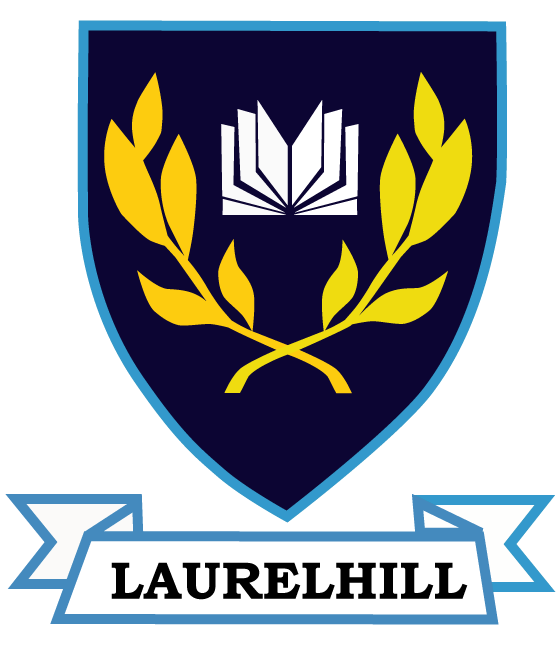 Online Testing
End of September 2023

Students should bring a set of headphones to school for online testing
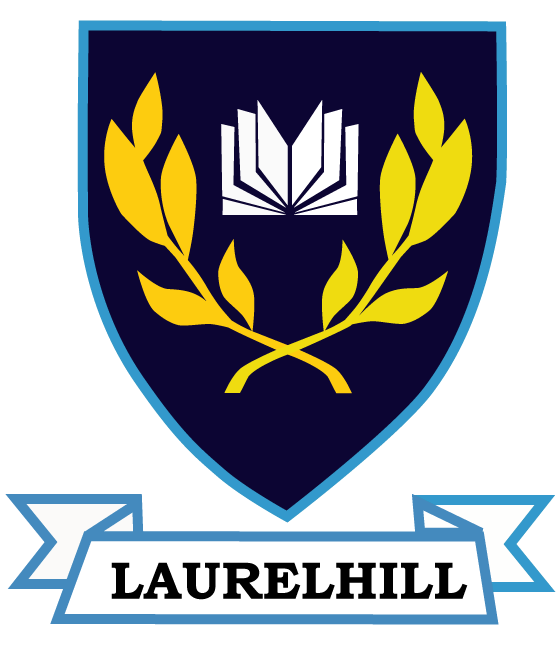 Winter Report
This will be based on the online testing

It will be shared at the end of October via the SIMS app
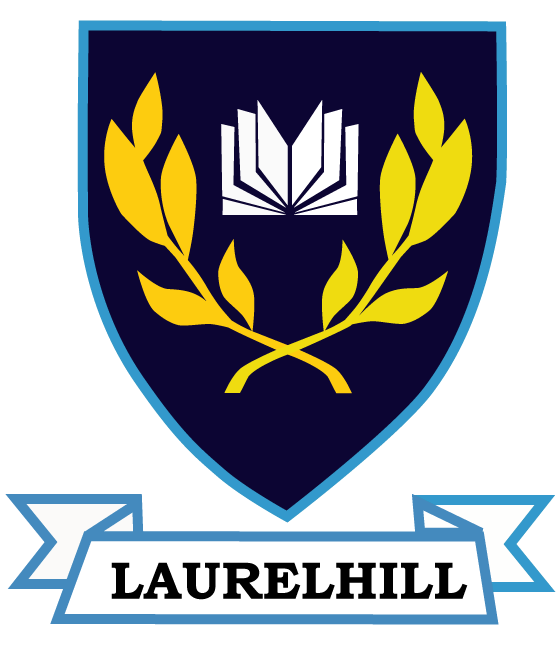 Winter Assessments – Term 1
First set of examinations students will complete, known as ‘Tracking 1’

Thursday 16th November 2023 – Wednesday 22nd  November 2023, they will take place in subject classes

Some assessments in practical subjects such as Art, ICT, Music and Drama may happen 1-2 weeks before the date above. Their class teacher will inform them of these dates

Subject teachers will provide revision lists for these assessments
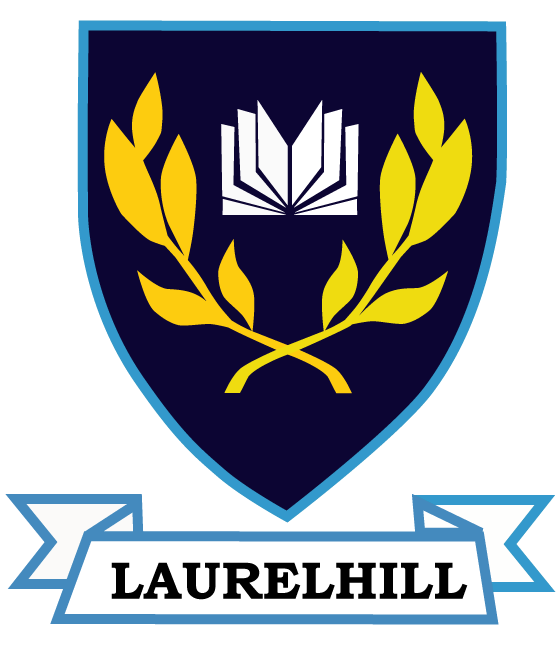 Tracking 2 – Term 2
These assessments take place in the classroom between the 10th January and the 28th February

Tracking 2 will be classroom based tasks, there will not be a formal assessment week

Individual subjects will inform students what these tasks are, and how and when they will be assessed
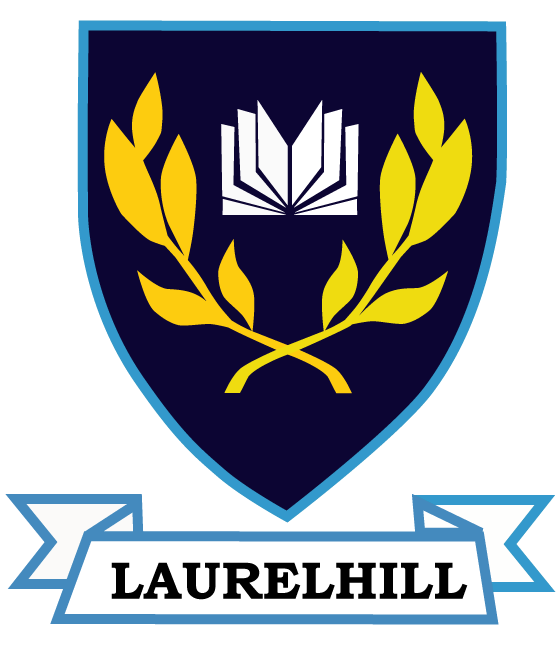 Summer Exams – Term 3
Formal examination week – ‘Tracking 3’

Students complete exams in a specific exam room

Normal timetable will be ‘collapsed’ and an examination timetable provided for students to follow

The experience prepares students for GCSE

Summer Exams will run 28th May 2024 – 31st May
    2024
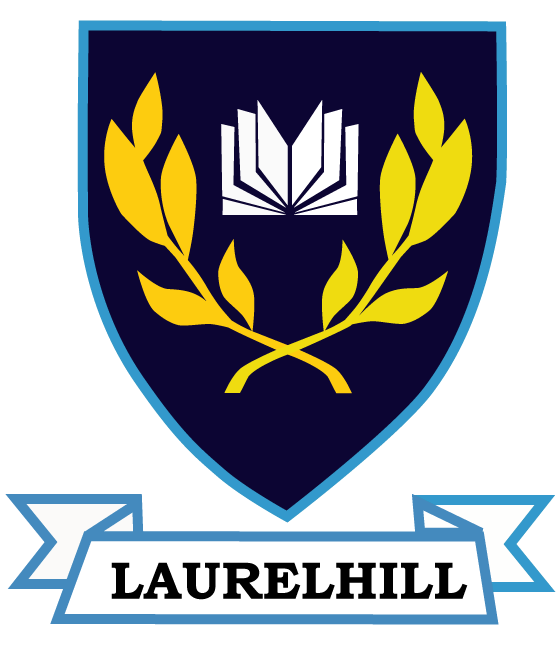 Summer Report
The summer report includes scores from the summer examination period and written comments from subject teachers and form tutor

These reports are shared electronically via the SIMS app

A colour coded system of red, amber and green is used to indicate if a student is above, below or on target
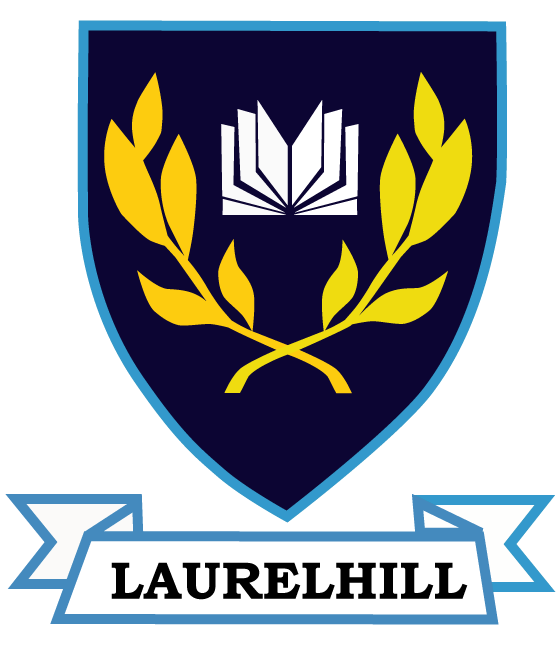 Reporting Cycle and Parent Interview
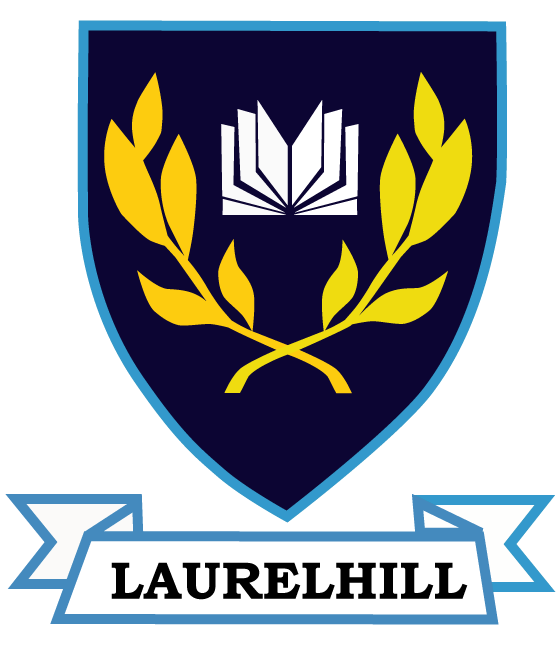 Student Planner
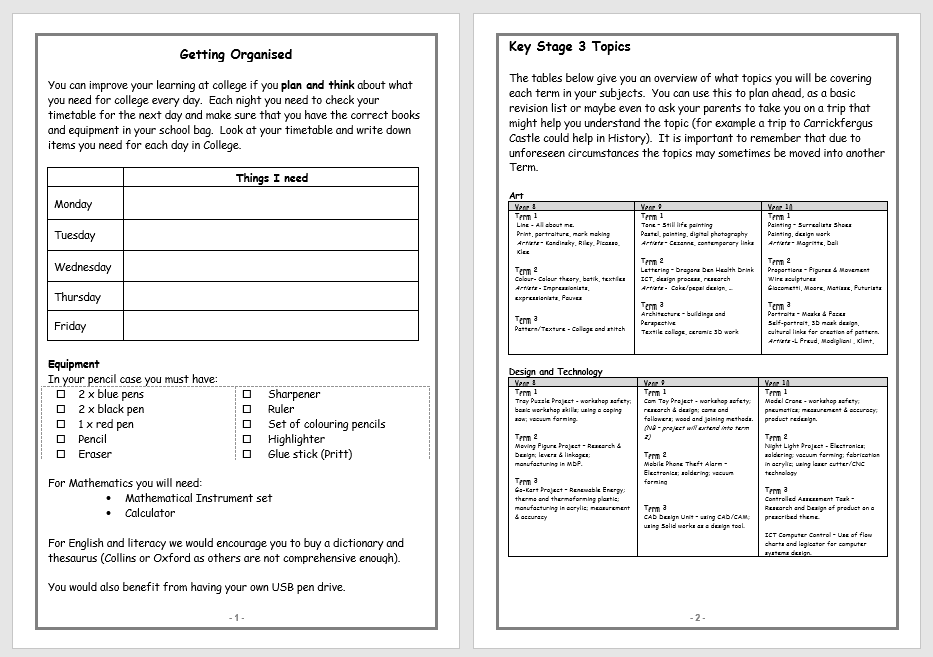 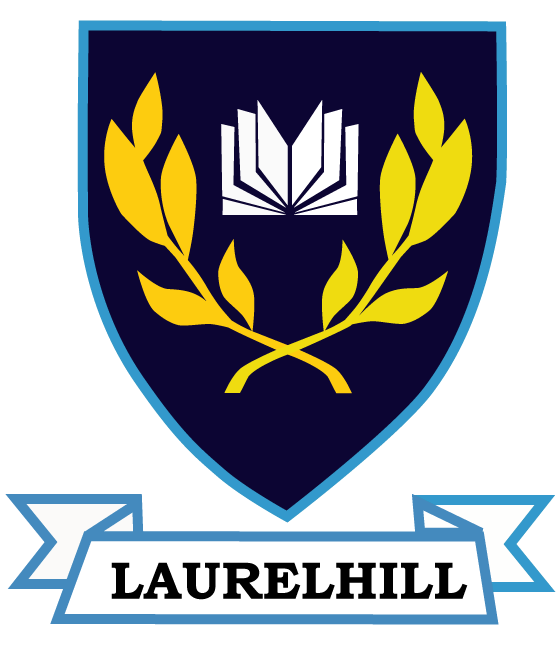 29
Homework
The student planner or homework diary has many areas to help support students to manage their time and get organised

We encourage students to write their homework into their diaries on the day a task is due to be submitted

Students must complete and hand in all homework set
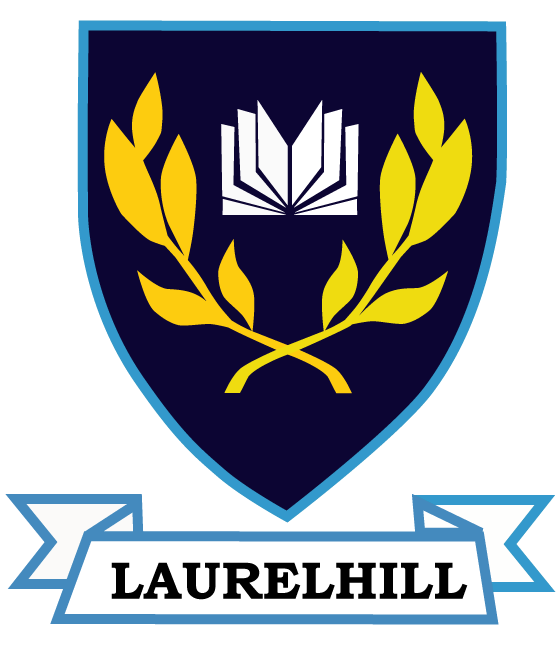 Homework Planner
Good way to communicate with your child’s form tutor
	- absence notes
	- a quick message

We encourage all parents to monitor their child’s homework diaries. They should be signed every week by parents and form tutors

Please check students are recording their homework – if a student requires further support then please inform their form tutor.
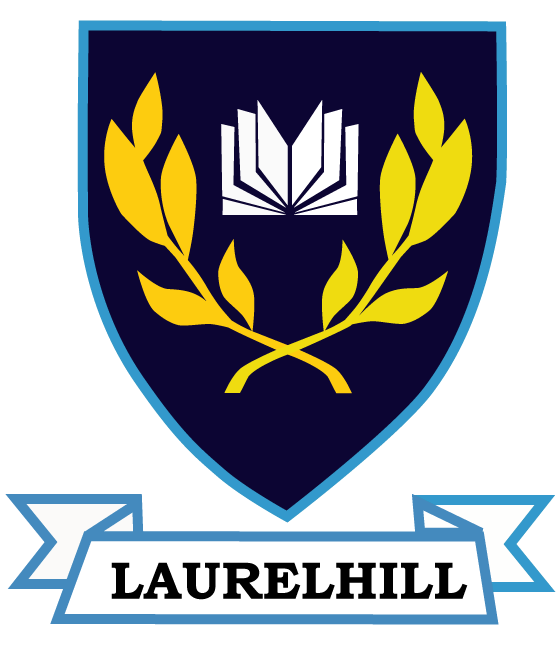 Homework and Home Study
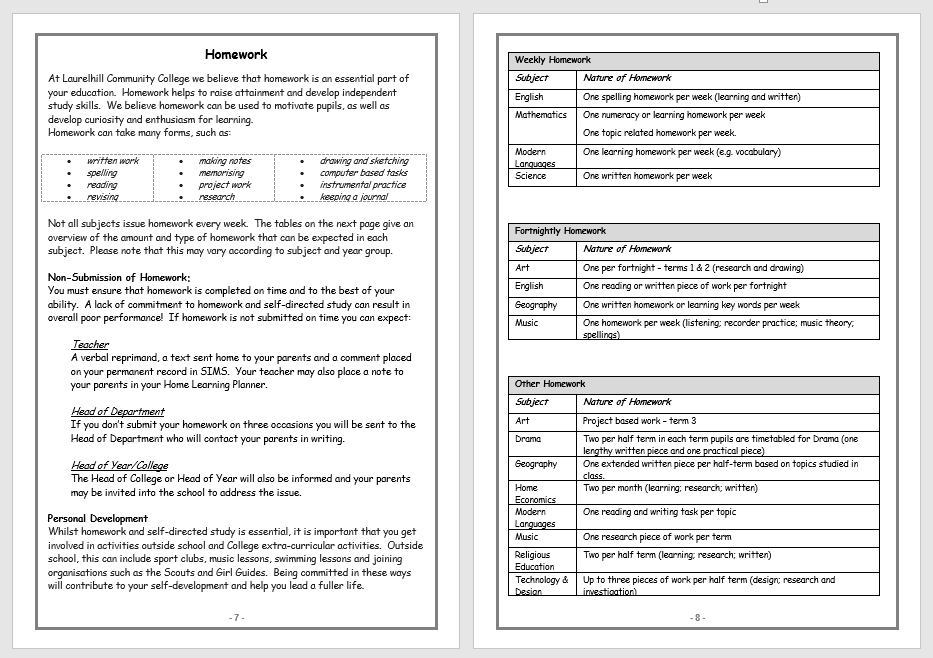 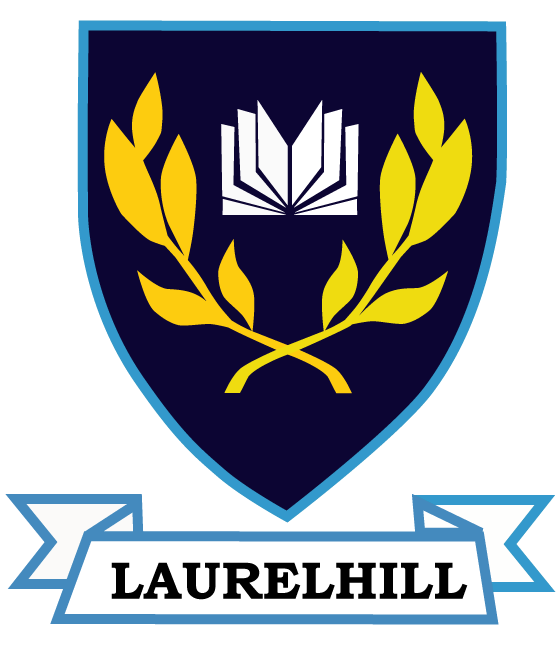 32
Home Study and Revision
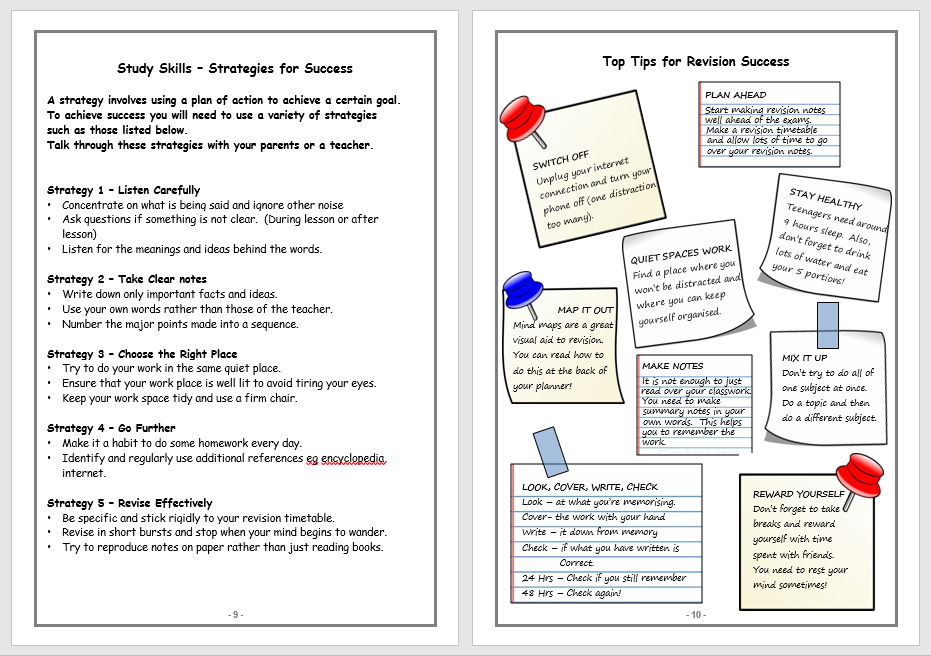 33
Lurgaboy Adventure Centre
As part of our transition programme 
we have booked an  activity day at 
Lurgaboy Adventure Centre in 
Armagh for our Year 8 students

Students will participate in a range of 
outdoor activities such as orienteering, 
archery, paddle boarding and team 
building games

The cost of the trip is £15, this will be 
requested via the school money app. 
Students will receive a consent form 
which must be completed and returned 
to school in order to attend.
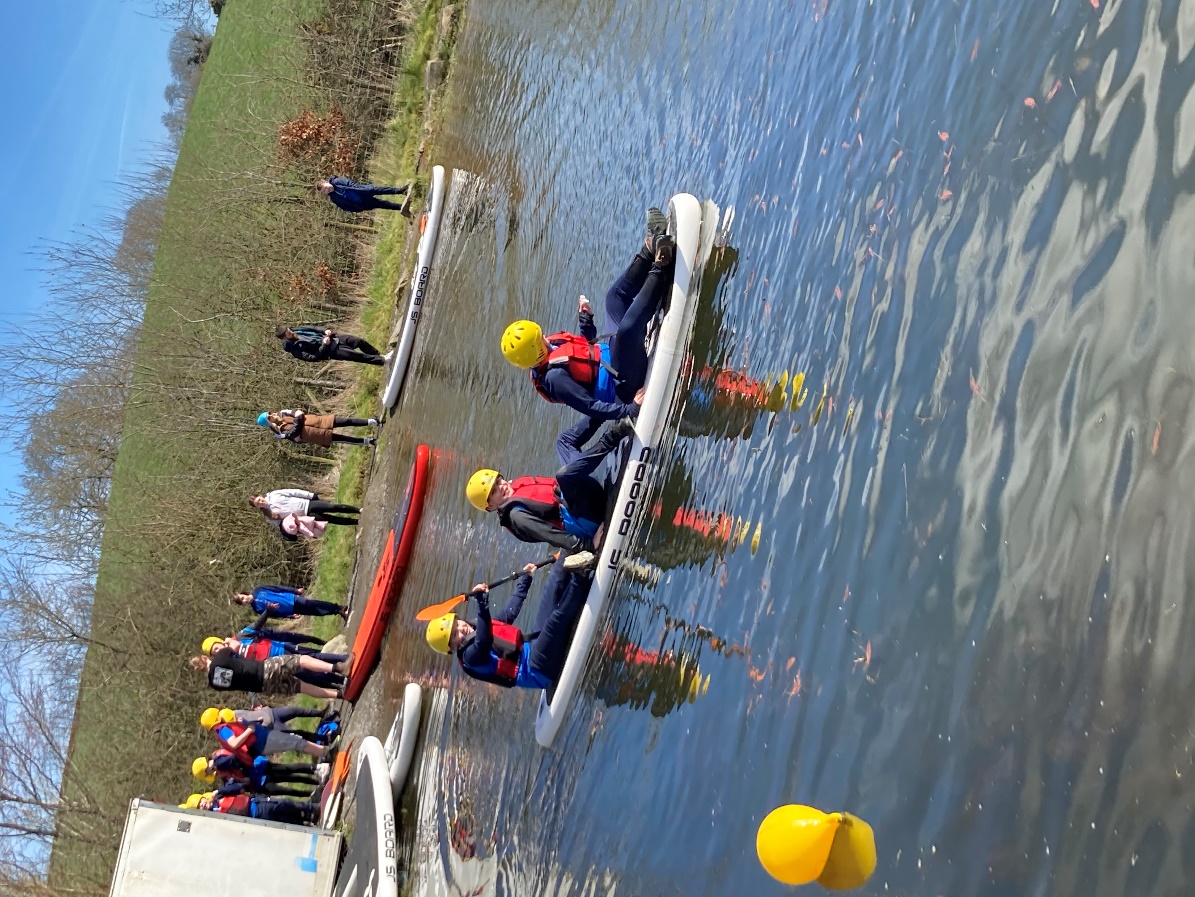 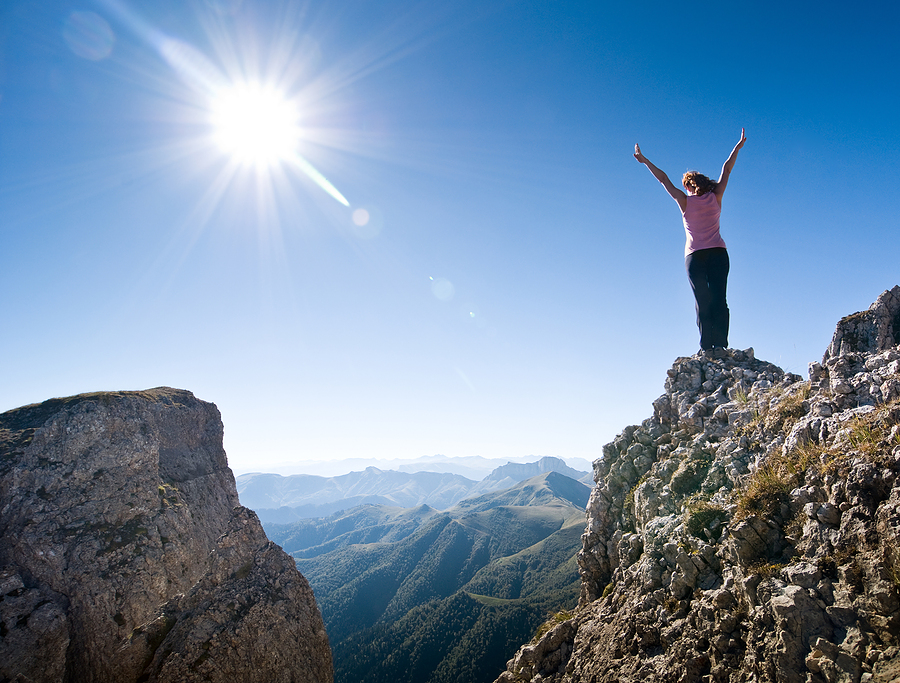 Success does not happen by accident.  It is planned for!
Working in partnership is crucial in giving our children the best chance of success!
35